التهيئــة
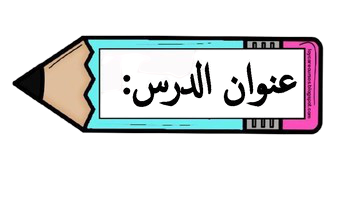 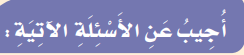 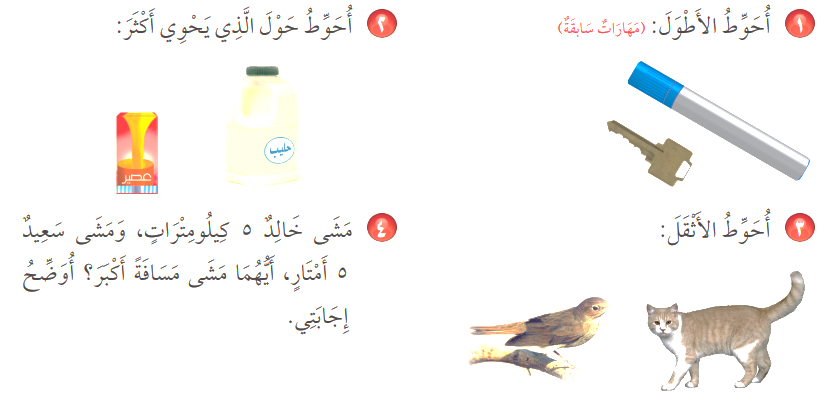 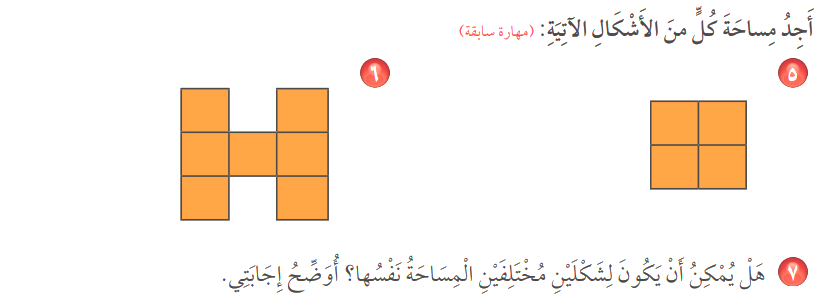 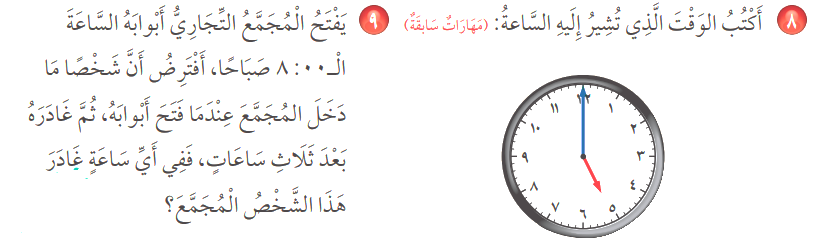